TOWS analysen
Heinz
Weihrich
www.forklarmiglige.dk
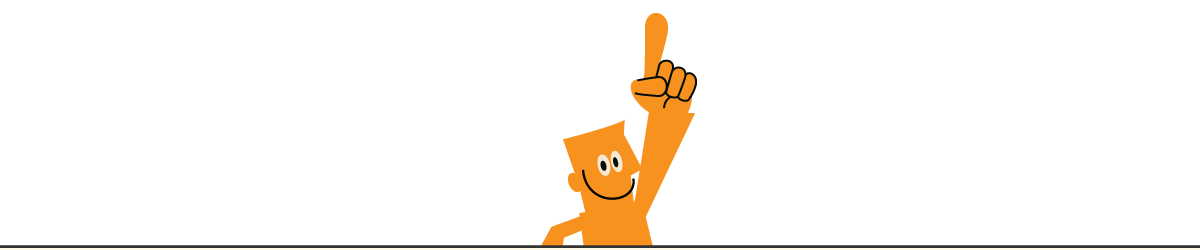 Professor; Global Management
San Francisco
[Speaker Notes: TOWS Analysen blev beskrevet i 1999 af Heinz Weihrich som er professor i Global Ledelse og adfærdsteori på universitetet i San Francisco. En TOWS analyse er den strategiske anvendelse af en SWOT analyse. Vi starter med et kort kig på SWOT analysen.]
Mere om emnet på: 



www.ForklarMigLige.dk
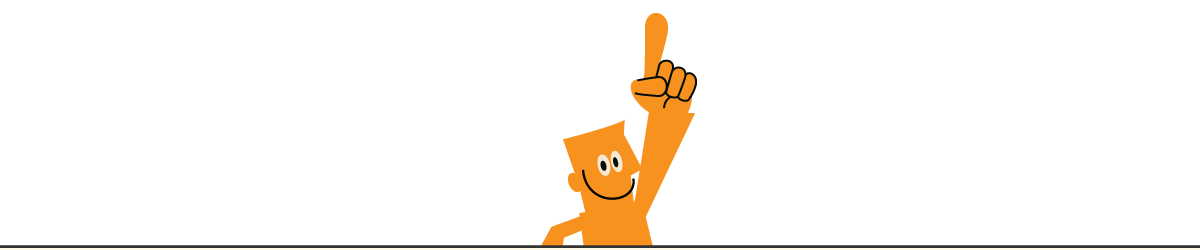